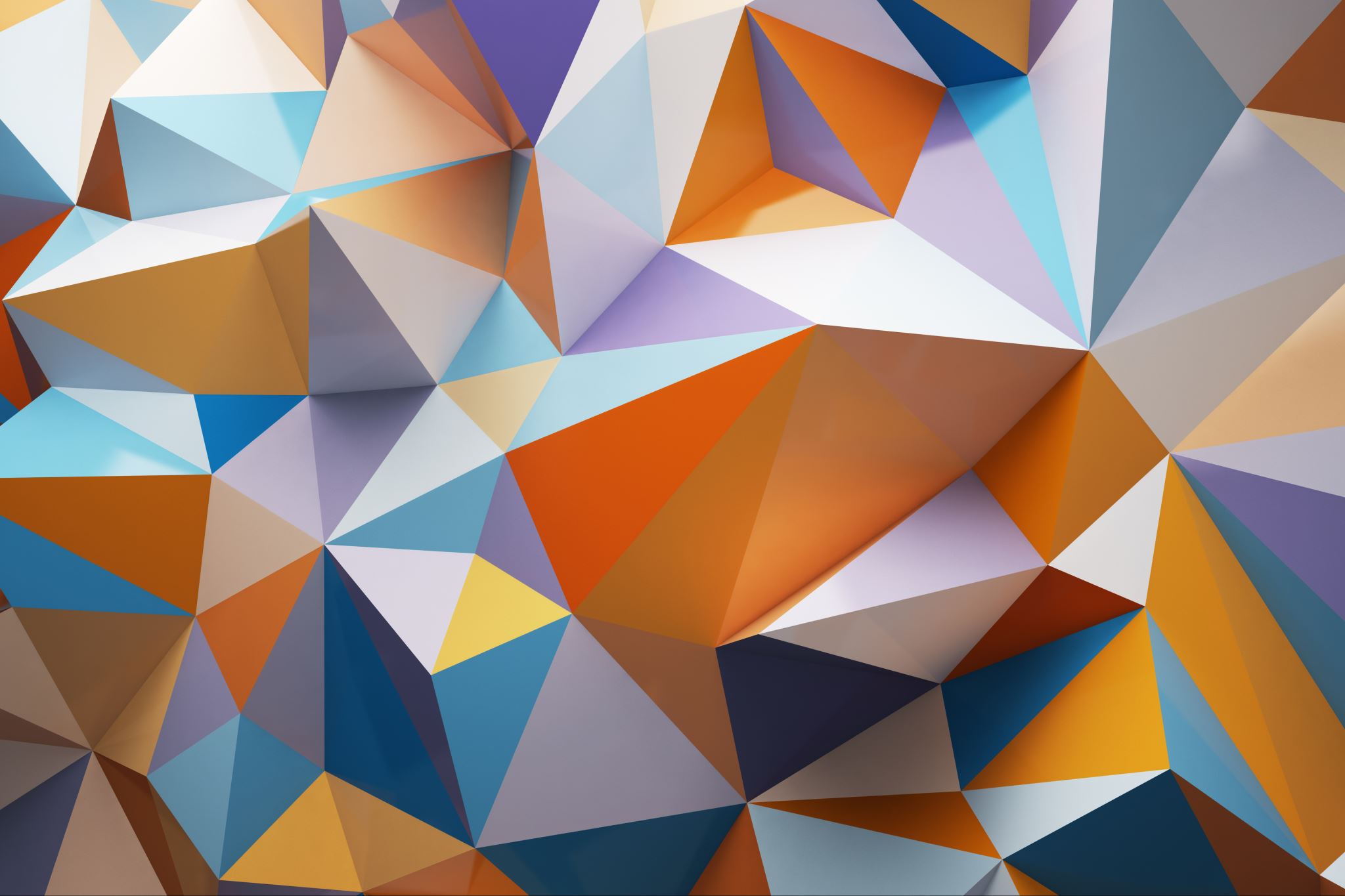 5 powodów dla których warto czytać książki
Wykonała Weronika Jarzycka
POWÓD I
Czytanie wzbogaca słownictwo, co znacznie pomaga w opisywaniu swoich uczuć i myśli. Ludziom często umyka jakiś wyraz lub chcą coś powiedzieć, ale nie potrafią ubrać tego w słowa. Na szczęście można nad tym pracować, a czytanie jest najlepszym ćwiczeniem. Warto czytać książki zarówno podczas nauki czytania, jak i wtedy, kiedy ta umiejętność została opanowana do perfekcji.
POWÓD II
Czytanie książek to także doskonała stymulacja dla mózgu. Czytając, tworzymy w głowie obrazy, łączymy nową wiedzę z tym, co już jest nam znane. Podczas czytania lektury, neurony są nieustannie zmuszane do wysiłku, co przekłada się na lepszą pamięć.
POWÓD III
Dlaczego warto czytać książki? Czytanie działa uspokajająco. Jeżeli wybierzesz książkę, która naprawdę Cię interesuje, stres dnia codziennego odejdzie w zapomnienie.
POWÓD IV
Ludzie, którzy czytają, są mądrzejsi. Nie bez powodu mówi się o kimś, kto posiada wartościową wiedzę, że jest „oczytany”. Książki pozwalają na poprawę wielu aspektów swojego życia — od biznesu, poprzez relacje z innymi, po psychologię.
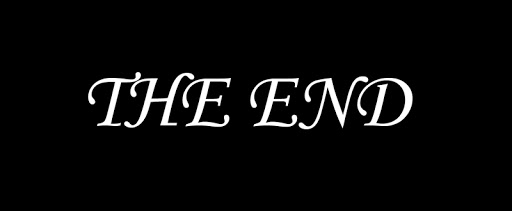 Strona wykorzystana w prezentacji: https://livro.pl/blog/10-powodow-dla-ktorych-warto-czytac-ksiazki